September 2015
HE-SIG-B Contents
Date: 2015-09-13
Authors:
Slide 1
Kaushik Josiam, Samsung
September 2015
Authors (continued)
Slide 2
Kaushik Josiam, Samsung
September 2015
Authors (continued)
Slide 3
Kaushik Josiam, Samsung
September 2015
Authors (continued)
Slide 4
Kaushik Josiam, Samsung
September 2015
Authors (continued)
Slide 5
Kaushik Josiam, Samsung
September 2015
Authors (continued)
Slide 6
Kaushik Josiam, Samsung
September 2015
Authors (continued)
Slide 7
Kaushik Josiam, Samsung
September 2015
HE-SIG-B Structure
The group agreed the following about HE-SIG-B structure [1]
HE-SIG-B is encoded on a per 20 MHz basis using BCC with common and user blocks separated in the bit domain. 
For bandwidths ≥ 40 MHz, the number of 20 MHz subbands carrying different content is two and with structure as shown in Figure 1. Each square in the figure represents 20 MHz subband and 1/2 represents different signalling information.





HE-SIG-B has a common field followed by a user specific field, where 
The common field includes the information for all of designated STAs to receive the PPDU in corresponding bandwidth
The user specific field consists of multiple sub-fields that do not belong to the common field, where one or multiple of those sub-fields are for each designated receiving STA 
The boundary between the common and the user specific field is at the bit level and not the OFDM symbol level
The common field in HE-SIG-B contains Resource Unit (RU) allocation
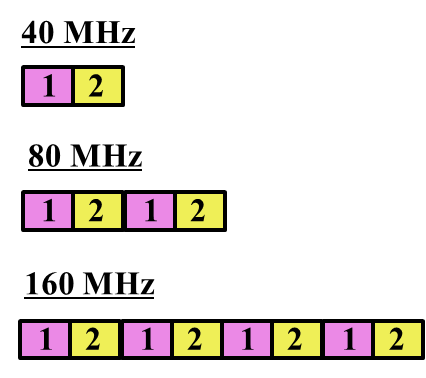 Figure 1 - 20 MHz subchannel content for HE-SIG-B for bandwidths ≥ 40 MHz
Slide 8
Kaushik Josiam, Samsung
September 2015
In this presentation
We build on the progress from the last meeting by adding details on 
The resource allocation information in the common part of HE-SIG-B
The size of the resource allocation information
Signaling information for each user in the sub-fields of the user –specific part
Improving HE-SIG-B efficiency by load balancing for MU-MIMO allocations
Arrangement of the common and the user-specific portions for MU-MIMO RUs > 20MHz.
Slide 9
Kaushik Josiam, Samsung
September 2015
Resource Allocation  Signaling
Slide 10
Kaushik Josiam, Samsung
September 2015
User Specific Fields in HE-SIG-B
User-specific field
Tells how many user specific fields follow
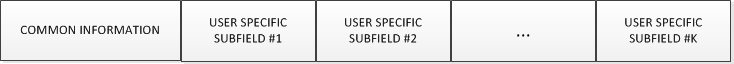 Common information communicates RU arrangement and the number of users for  MU-MIMO allocations
Each user specific field contains information for STA scheduled in the MU- PPDU
User specific sub-fields should contain
STA-ID for addressing
the information necessary to decode the PPDU
For single-user allocations in a RU:  NSTS (Number of Spatial Streams), TxBF (transmit beamforming ), MCS (Modulation and Coding Scheme) and Coding (Use of LDPC)
For each user in a multi-user allocation in a RU:  Spatial Configuration Fields, MCS and Coding.
Other fields are TBD
Slide 11
Kaushik Josiam, Samsung
September 2015
User Specific Fields in HE-SIG-B
In an accompanying contribution [5], we propose encoding groups of user specific information field together with one BCC.




Each user specific sub-field can carry information for either MU or SU.
Each user in a MU–MIMO allocation is separately addressed.
Data parsing of the content of user specific sub-fields differs based on SU or MU.  
To enable efficient grouping for joint encoding of user specific sub-fields  
We prefer that the size of the user specific sub-fields be the same for both SU and MU allocations
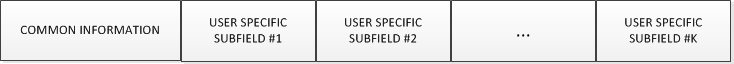 Encoded together
Slide 12
Kaushik Josiam, Samsung
September 2015
HE-SIG-B Multiplexing
For 20MHz, the HE-SIG-B construction is straight forward
Signal the RU Arrangement + MU information using 8 bits in the common information followed by per-user allocation information 
STA uses the common information and the position of its allocation to unambiguously identify the RU containing its data



For 40MHz, the HE-SIG-B has two channels each with different information
Each channel carries RU allocation information for users scheduled  in the 20MHz segment
May require padding in either of channels for last symbol alignment
HE-SIG-B Channel 1
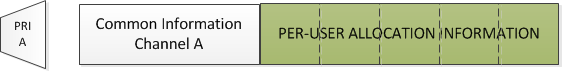 8 bits
8 bits
HE-SIG-B Channel 1
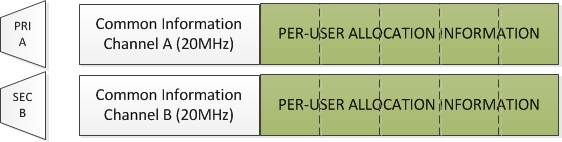 HE-SIG-B Channel 2
8 bits
Slide 13
Kaushik Josiam, Samsung
September 2015
HE-SIG-B Multiplexing (80MHz)
Four 20MHz segments have to be mapped to 2 HE-SIG-B channels duplicated per 40MHz [3]
80MHz tone plan not aligned with 20MHz segments.  
Channel A, B, C, D below refer to 242 tones RUs – and can signal RU arrangements for smaller RUs with-in the 242 tone RUs
8 bits per 242 tone RU – 16 bits total per HE-SIG-B Channel
Central 26 tone RU may be signaled separately
An example of the multiplexing arrangement is shown below.








Duplication of HE-SIG-B channels keeps control information in the 20MHz sub-carriers closest to the data sub-carriers.
HE-SIG-B Channel 1
Encoded Together
HE-SIG-B Channel 1
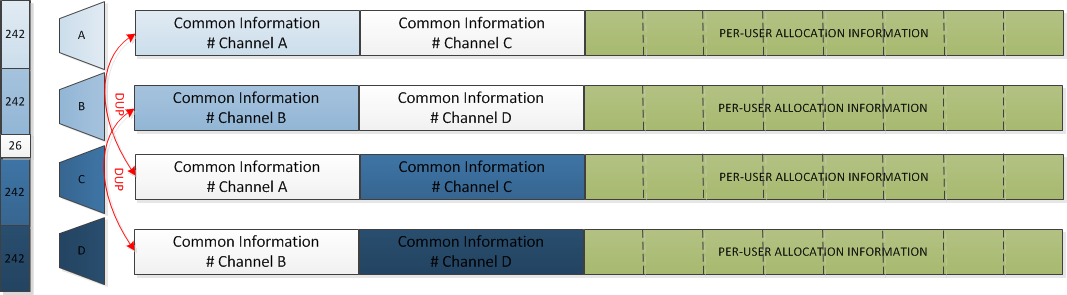 HE-SIG-B Channel 2
16  bits
HE-SIG-B Channel 2
16  bits
16  bits
16  bits
Slide 14
Kaushik Josiam, Samsung
September 2015
Extending Multiplexing Support to 160MHz
Eight 20MHz segments have to be mapped to 2 HE-SIG-B channels duplicated per 40MHz 
160MHz tone plan built as two concatenated 80MHz tone plans 
 Channel A, B, C, D below refer to 242 tones RUs – and can signal RU arrangements for smaller RUs with-in the 242 tone RUs
32 bits totally for the four channels		
Two central 26 tone RUs in each 80MHz may be signaled separately.
Example Arrangement:
HE-SIG-B Channel 1
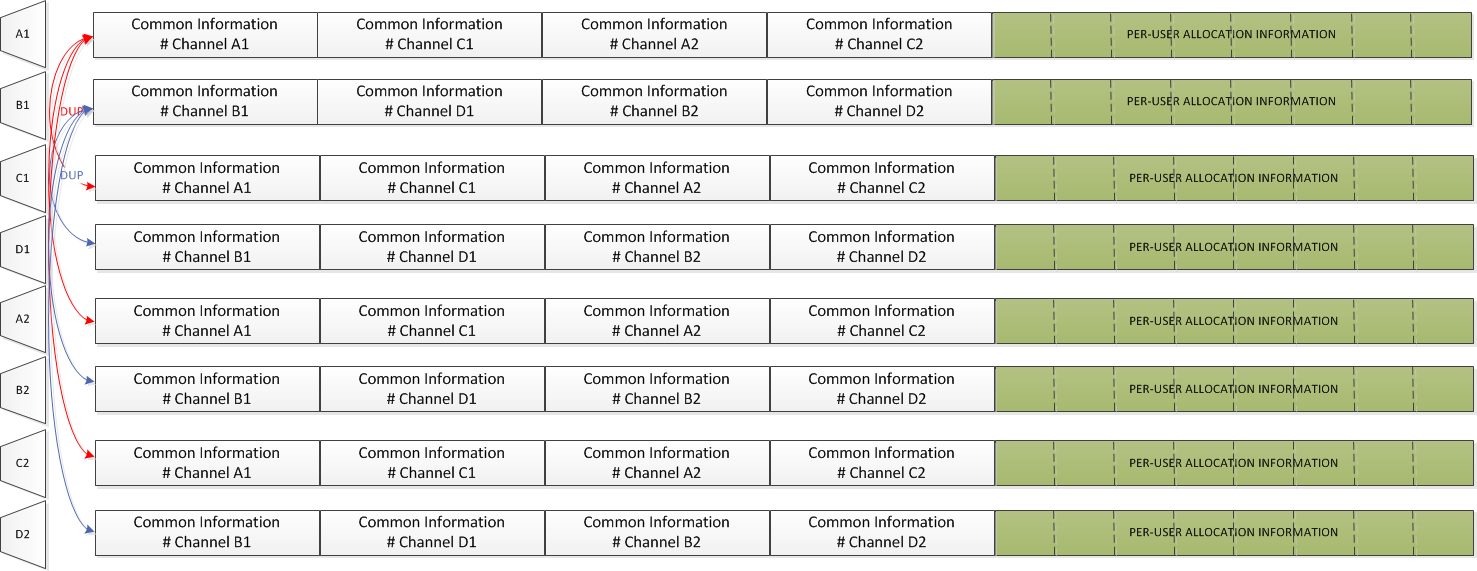 32  bits
HE-SIG-B Channel 2
32  bits
Slide 15
Kaushik Josiam, Samsung
September 2015
Load Balancing for large MU-MIMO allocations
When RU sizes > 20MHz are used, AP divides the per-user content blocks between allocated channels dynamically based on load in each allocated channel
Since information spans 2 channels, control is carried over a 20MHz segment of the data - reliability in HE-SIG-B is ensured.
Common Control Portion: 
Repeat MU-MIMO allocation size in each allocated channel
Indicate number of per-user content blocks carried in the corresponding channel
User specific fields:
Transmit per-user content blocks for the subset of users indicated in the common portion
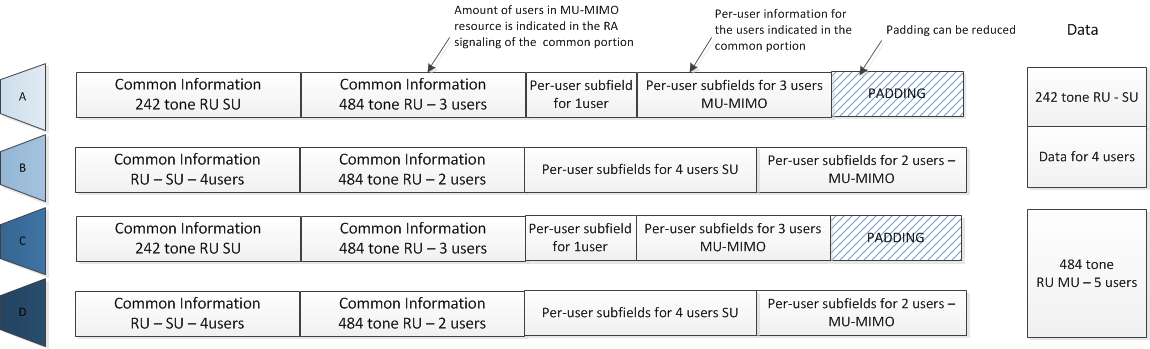 Slide 16
Kaushik Josiam, Samsung
September 2015
Summary
Resource Allocation Signaling in the common portion of HE-SIG-B needs 8 bits per 20MHz PPDU and indicates 
RU Arrangement in the frequency domain
If MU-MIMO Capable RUs carry MU-MIMO 
Number of users multiplexed when those RUs are used for MU-MIMO
Resource Allocation Signaling indicates the number of user allocation sub-fields that follow the common portion of HE-SIG-B
Each user allocation sub-field addresses and STA and gives necessary information to decode data in the PPDU
Data parsing of the content of user allocation sub-fields differs based on SU or MU.  The size of the sub-field should be the same for both SU and MU.
Slide 17
Kaushik Josiam, Samsung
September 2015
Summary
For BW > 20MHz, the mapping of control information to two HE-SIG-B channels is done such that  
the control information is carried in the same 20MHz segment as the data – ensures reliability.
For 80MHz, duplication of HE-SIG-B requires that
Control information for 2 segments be carried in each HE-SIG-B channel.
8 bits per 20MHz segment – 16 bits of common control
For 160 MHz, control information for 4 segments be carried in each HE-SIG-B channel
32 bits of common control information.
For MU-MIMO allocations spanning larger than 20MHz BW, the AP can dynamically allocate users to each HE-SIG-B channel to improve load balancing among the two 2 HE-SIG-B channels.
Slide 18
Kaushik Josiam, Samsung
September 2015
References
[1] 11-15-0132-07-00ax-spec-framework
[2] 11-15-0330-04-00ax-OFDMA-numerology-and-structure
[3]11-15-0832-00-00ax-performance-evaluation-of-su-mu-mimo-in-ofdma
[4] 11-15-0873-00-00ax-HE-SIG-B-encoding-structure
[5] 11-15-0821-02-00ax-HE-SIG-B-structure
[6] 11-15-1059-00-00ax-sig-b-encoding-structure-part-II
Slide 19
Kaushik Josiam, Samsung
September 2015
Straw Poll #1
Do you agree to add the following text to the 11ax SFD:
The RU allocation signaling in the common field of HE-SIG-B signals an 8 bit  per 20MHz PPDU BW for signaling 
The RU arrangement in frequency domain 
Number of MU-MIMO allocations: The RUs allocated for MU-MIMO and the number of users in the MU-MIMO allocations.
 The exact mapping of the 8 bit to the RU arrangement and the number of MU-MIMO allocations is TBD.
Signaling for the center 26 unit in 80MHz is TBD
Slide 20
Kaushik Josiam, Samsung
September 2015
Straw Poll #2
Do you agree to add the following text to the 11ax SFD:

The user specific subfields of HE-SIG-B containing the per user dedicated information  include the following fields
STA-ID
For single-user allocations in a RU:  NSTS (Number of Spatial Streams), TxBF (transmit beamforming ), MCS (Modulation and Coding Scheme) and Coding (Use of LDPC)
For each user in a multi-user allocation in a RU:  Spatial Configuraiton Fields, MCS and Coding.
Other fields are TBD.
Slide 21
Kaushik Josiam, Samsung
September 2015
Straw Poll #3
Do you agree to add the following text to the 11ax SFD:

The length of the user specific subfield in HE-SIG-B for a single-user allocation is equal to the length of the user specific subfield of each user in a multi-user allocation.
Slide 22
Kaushik Josiam, Samsung
September 2015
Straw Poll #4
Do you agree to add the following text to the 11ax SFD:

For MU-MIMO allocation of RU size > 20MHz, the user-specific subfields is dynamically split between two HE-SIG-B content channels(1/2) and the split is decided by the AP (on a per case basis)
Slide 23
Kaushik Josiam, Samsung
September 2015
APPENDIX
Slide 24
Kaushik Josiam, Samsung
September 2015
Number of bits for RA signaling
8 bits are sufficient for resource allocation signaling in 20MHz PPDU BW
Slide 25
Kaushik Josiam, Samsung